Fast Surrogate models for dielectric laser accelerator diagnostics
Thilo Egenolf, Oliver Boine-Frankenheim

Joint research project with Luca Genovese and Huseyin Cankaya (DESY / UHH Hamburg)
01.10.24
1
Fast surrogate models for dielectric laser accelerator diagnostics
Why dielectric-based laser accelerators?
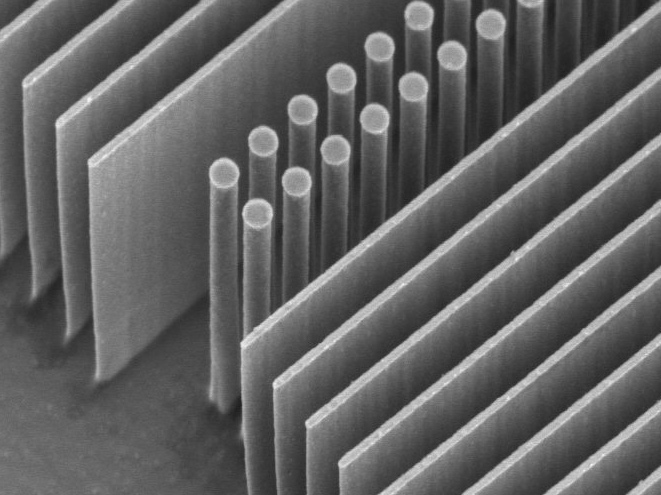 SRF Test Lab at Jefferson Lab
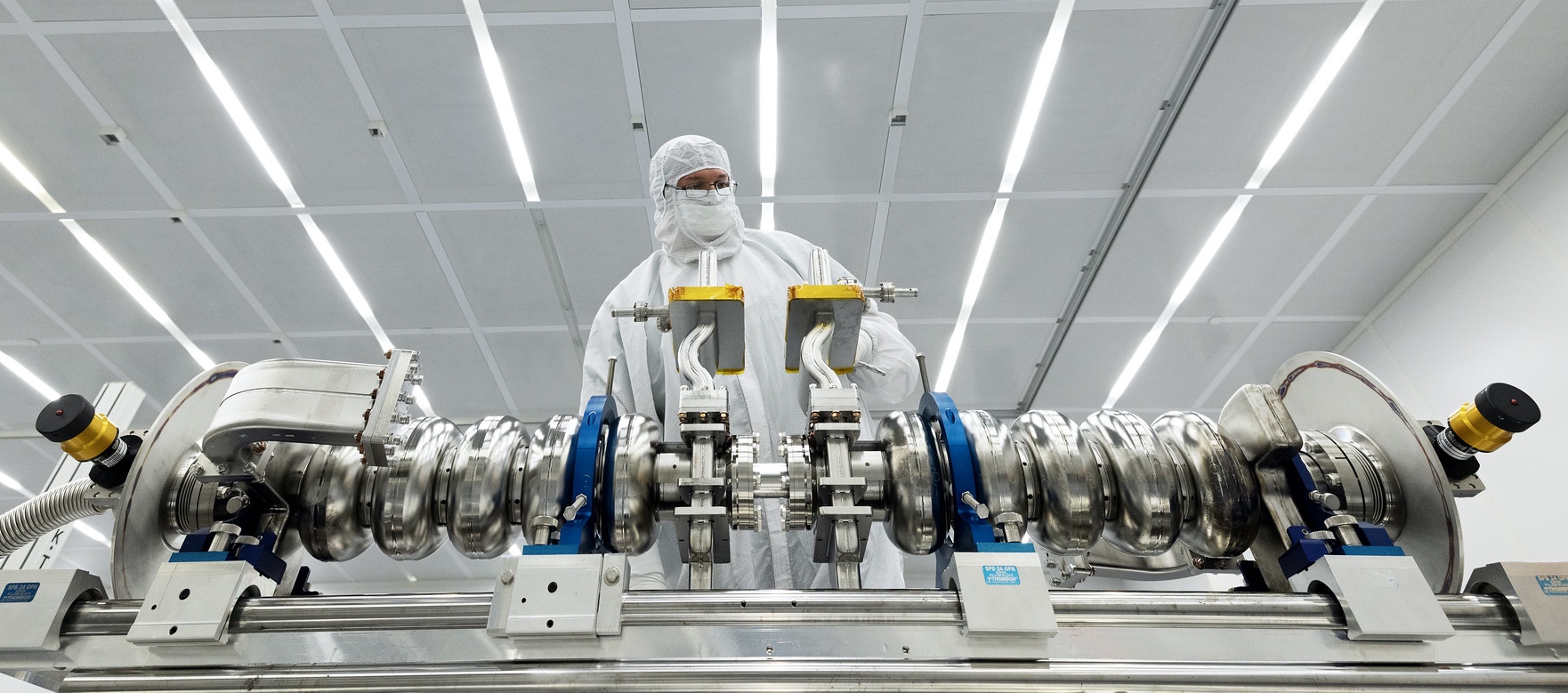 Damage threshold
Beam quality
Frequencies
Acceleration gradient
f = 3 GHz
τ = 333 ps
Repetition rate ~ Hz-kHz
<200 MV/m fields
25-50 MeV/m
Emittance
1 μm ~ 1 mm rad
Metal
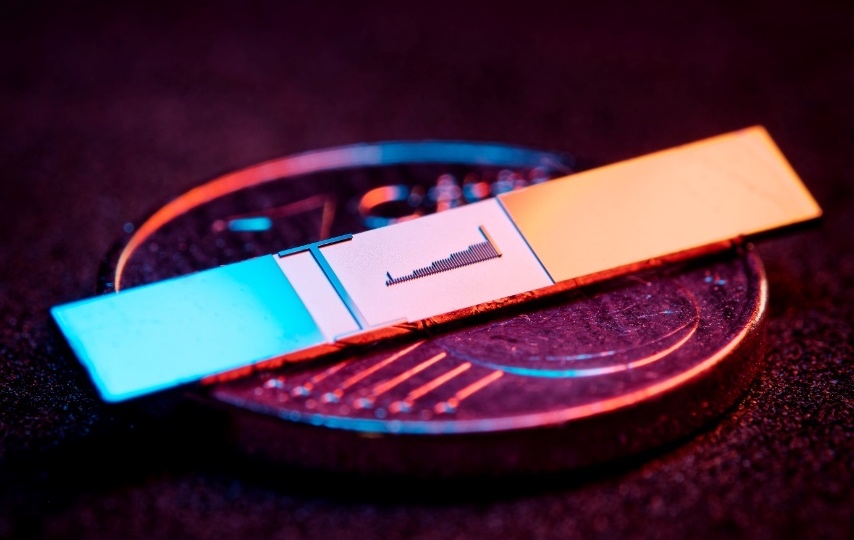 Dielectric
>3 GV/m fields
f = 150 THz (λ=2 μm)
τ = 6.6 fs

Repetition rate 
~ kHz-MHz
>1 GeV/m
Emittance 
<100 pm rad
FAU Erlangen
01.10.24
2
Fast surrogate models for dielectric laser accelerator diagnostics
Why (not) dielectric-based laser accelerators?
Small structures
▼
Small physical aperture~ 1 µm
Strict requirements on beam properties and electron source
Low current
per DLA (channel)~ 1 fA – 1pA
Multichannel DLA









Zhao et al., Photonics Research 8 (10), 1586-1598 (2020)
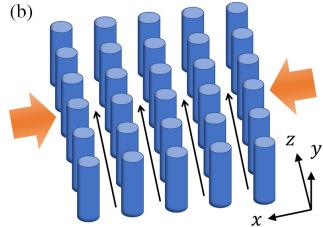 High repetition rate
~ 1 MHz
＆
01.10.24
3
Fast surrogate models for dielectric laser accelerator diagnostics
DLA in Theory
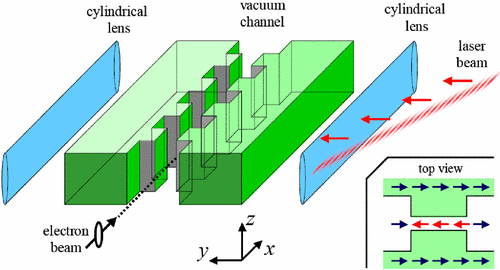 Proof of principle:	K. Shimoda, Applieds Optics 1 (1), 33-35 (1962)	T. Plettner et al., Phys. Rev. ST AB 9, 111301 (2006)  
Structure design and optimization:	T. Hughes et al., Optics Express 25 (13), 15414-15427 (2017)    	U. Niedermayer, T. Egenolf et al., PRAB 20, 111302 (2017)		 Next talk by Manuel Konrad (FAU Erlangen)
Guiding by Alternating Phase Focusing:	U. Niedermayer, T. Egenolf et al., PRL 121, 214801 (2018)	U. Niedermayer, T. Egenolf et al., PRL 125, 164801 (2020)
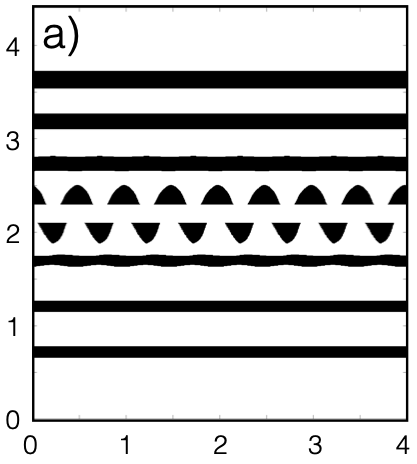 T. Plettner et al., Phys. Rev. ST AB 9, 111301 (2006)
T. Hughes et al., Optical Express 25 (13), 15414-15427 (2017)
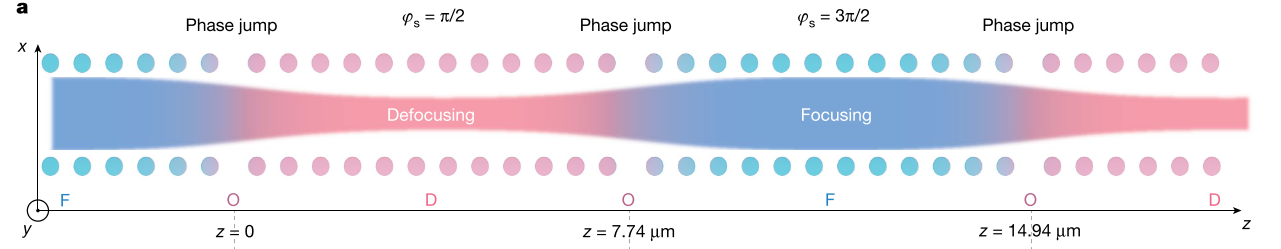 R. Shiloh et al., Nature 597, 498 (2021)
01.10.24
4
Fast surrogate models for dielectric laser accelerator diagnostics
Experiments catching up
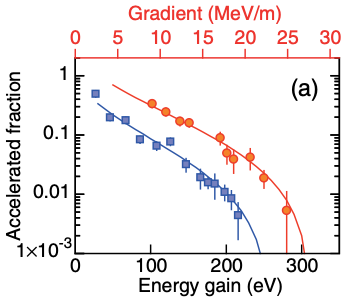 Proof of principle:	J. Breuer, P. Hommelhoff, PRL 111, 134803 (2013)	E. A. Peralta et al., Nature 503(7474), 91-94 (2013)
Acceleration at subrelativistic energies:	D. S. Black et al., PRL 123, 264802 (2019)    	N. Schönenberger et al., PRL 123, 264803 (2019)
Acceleration at relativistic energies:	K. Wootton et al., Opt. Lett. 41 (12),  2696-2699 (2016)	D. Cesar et al., Communications Physics 1, 46 (2018)
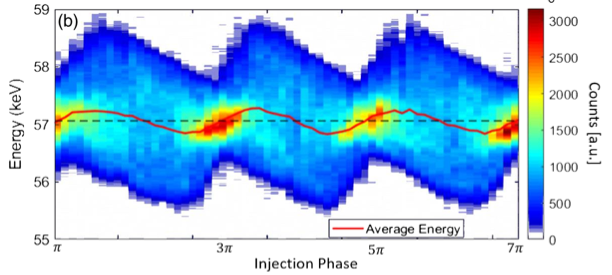 J. Breuer, P. Hommelhoff, PRL 111, 134803 (2013)
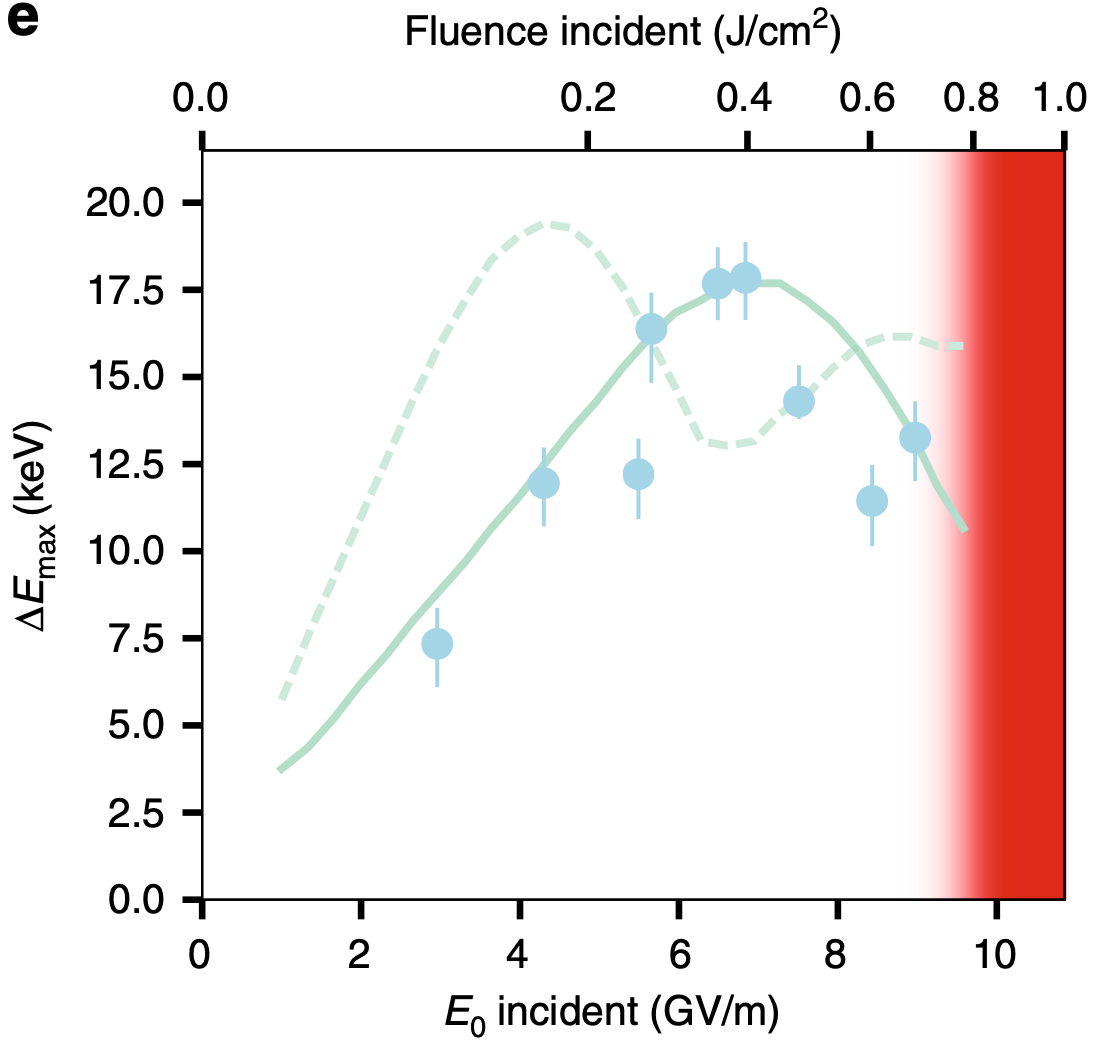 D.S. Black et al., PRL 123, 264802 (2019)
D. Cesar et al., Communications Physics 1, 46 (2018)
01.10.24
5
Fast surrogate models for dielectric laser accelerator diagnostics
APF at dla: proof of principle
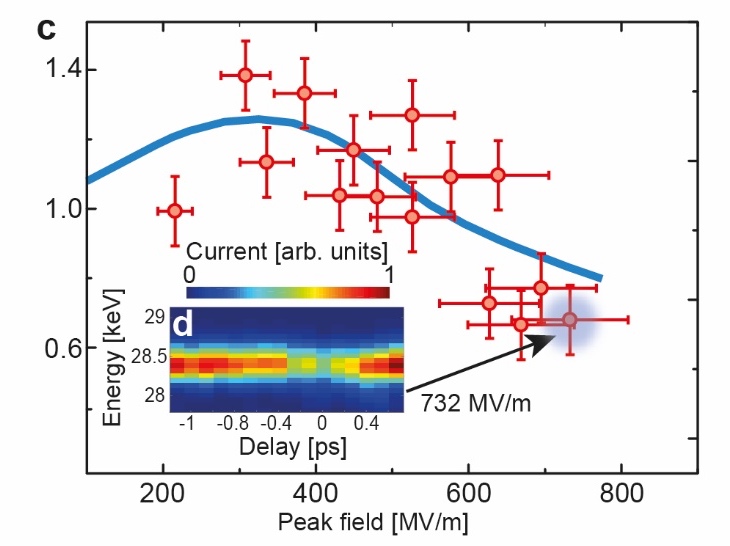 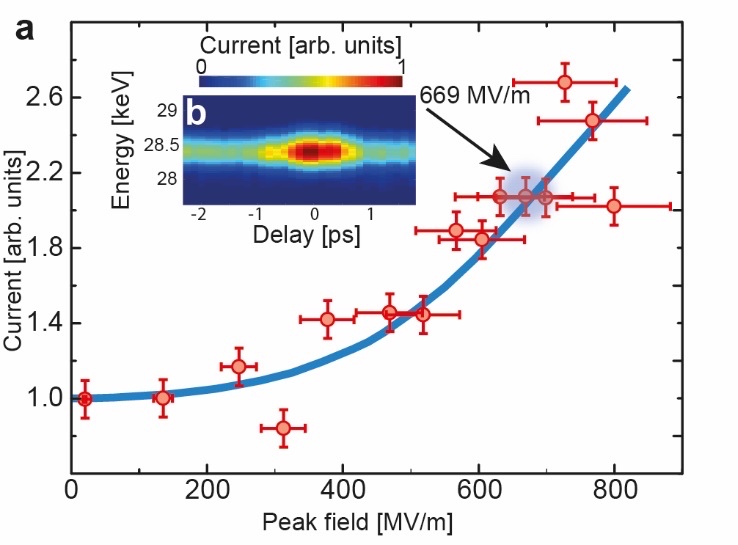 Overfocusing
Guiding
Overfocusing effect (>400 MV/m)
Different structure geometry with larger macrocells
2.7 larger electron current at optimal transport field strength (~700 MV/m)
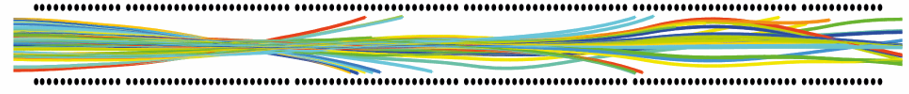 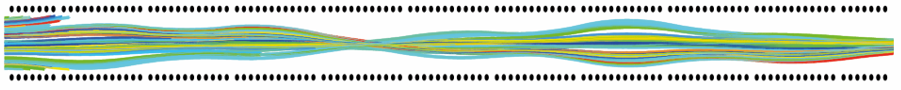 R. Shiloh et al., Nature 597, 498 (2021)
01.10.24
6
Fast surrogate models for dielectric laser accelerator diagnostics
APF at dla: guiding and acceleration
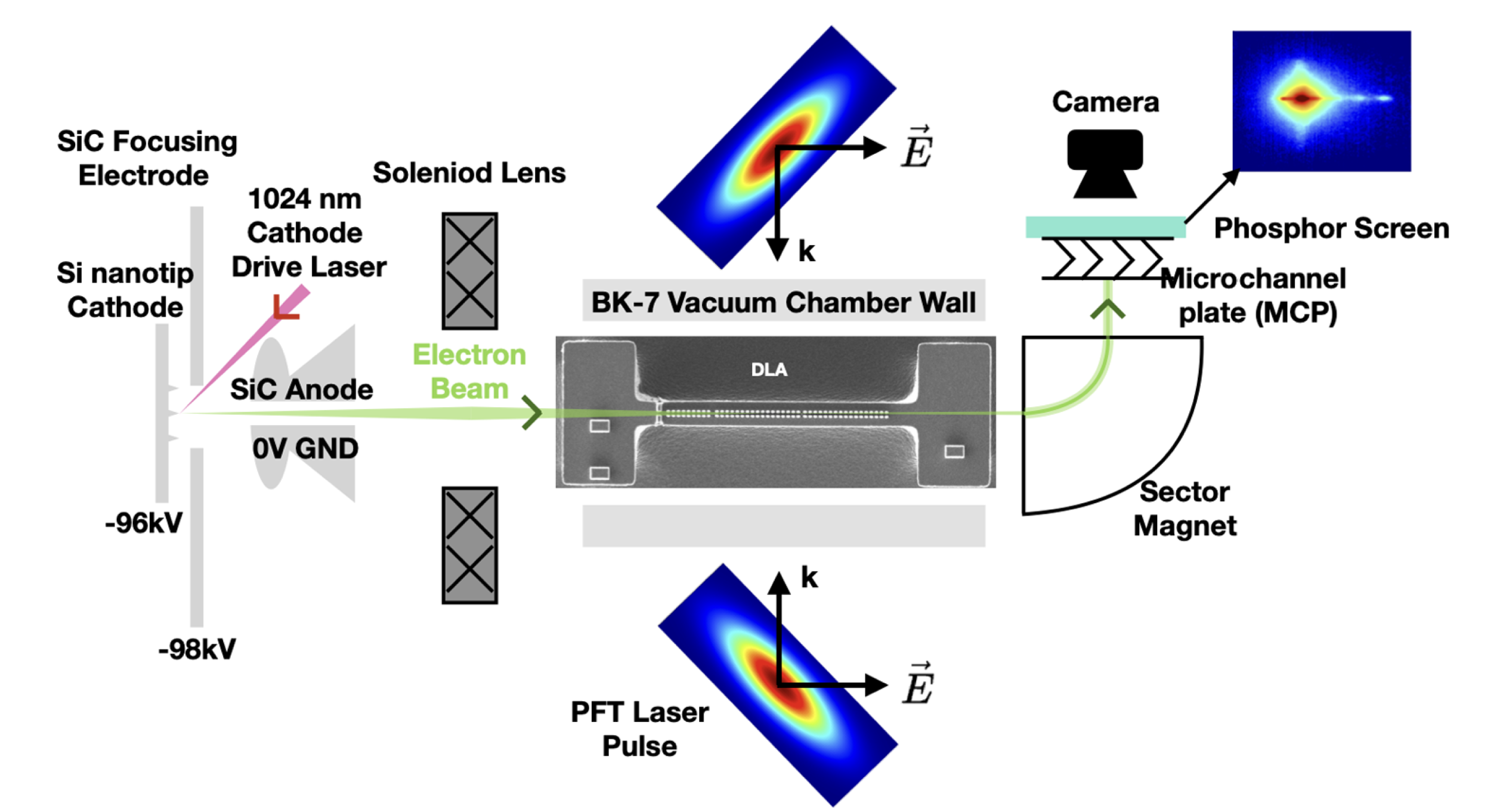 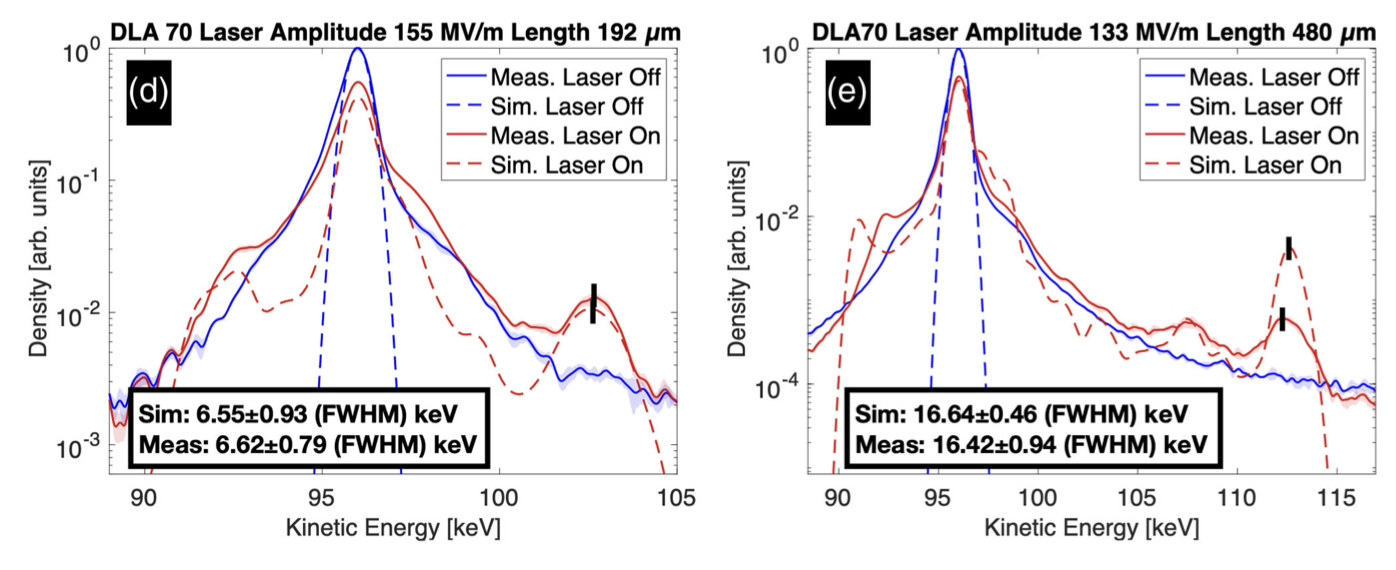 P. Broaddus, T. Egenolf et al., PRL 132, 085001 (2024)
01.10.24
7
Fast surrogate models for dielectric laser accelerator diagnostics
complicated optics: Pulse front tilt
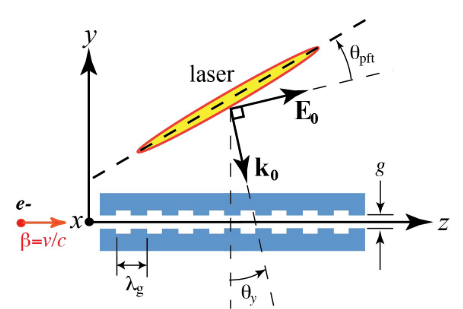 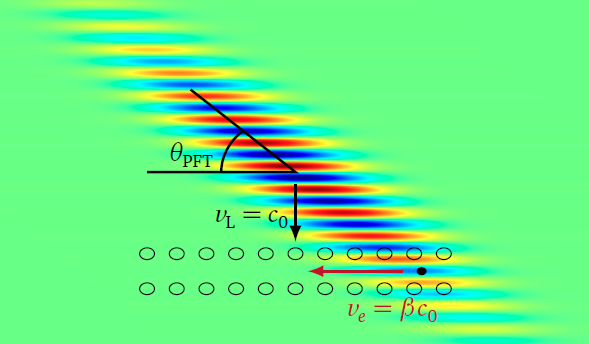 Acousto-optic programmable diffractive filter (AOPDF)
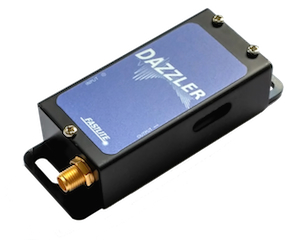 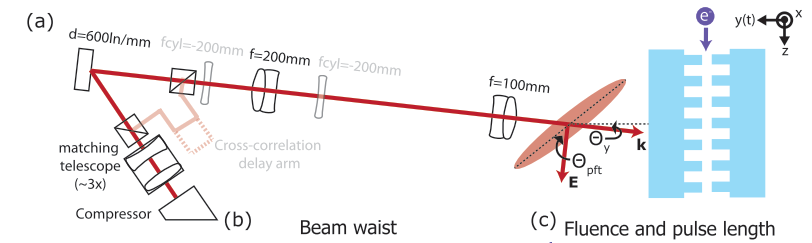 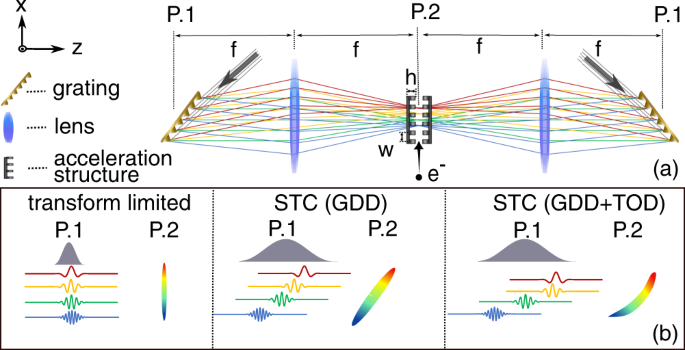 D. Cesar et al., Optics Express, vol. 26, 29216, 2018
D. Cesar, PhD Thesis, UCLA, 2019
L. Wang et al., Commun Phys 5, 175 (2022)
01.10.24
8
Fast surrogate models for dielectric laser accelerator diagnostics
Pulse front tilt
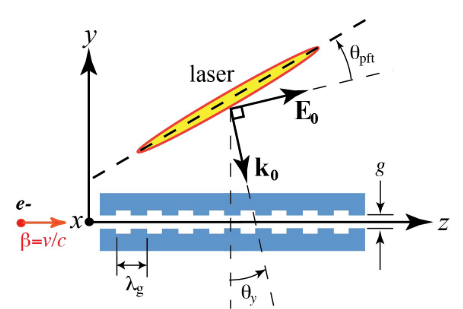 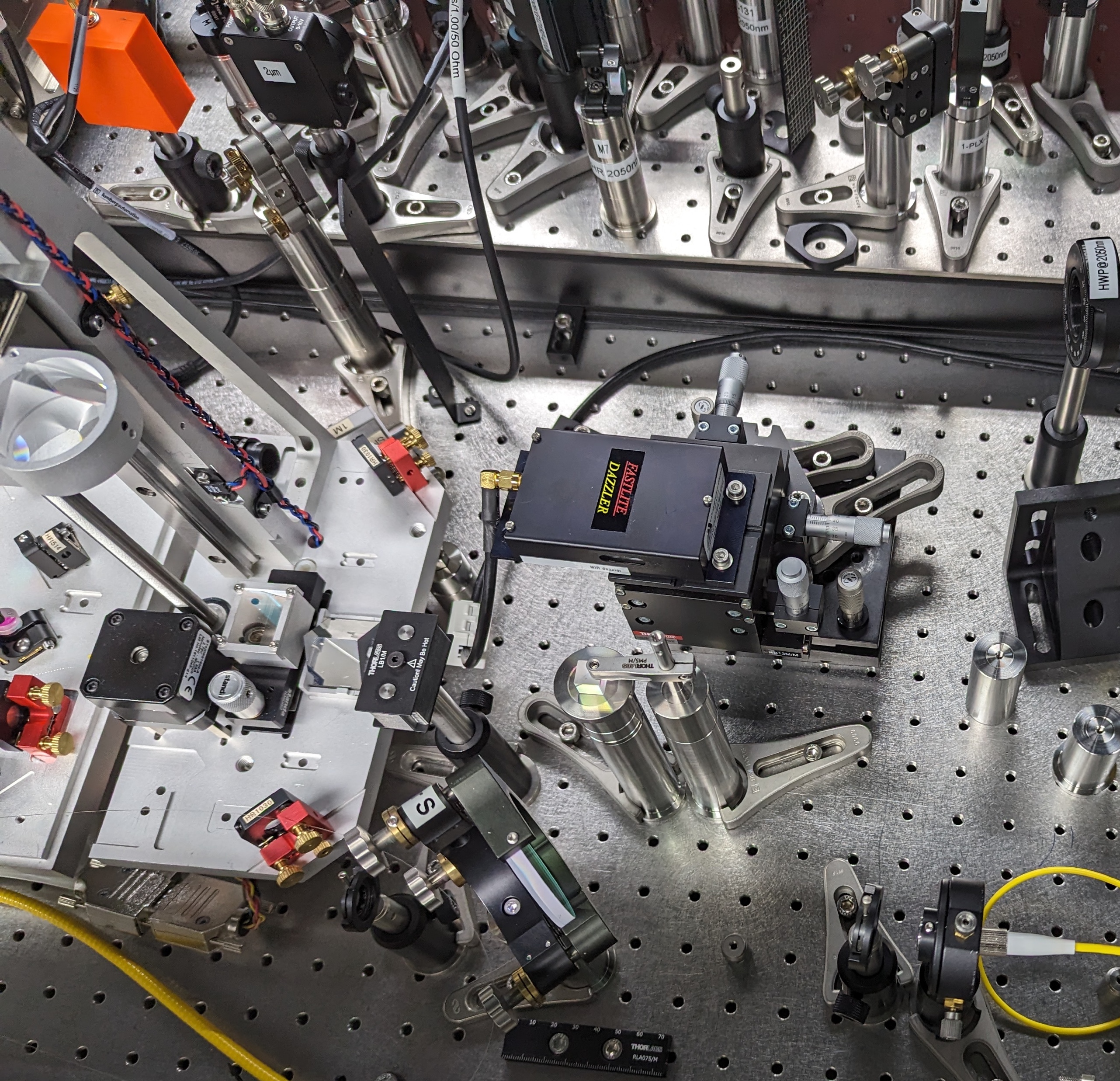 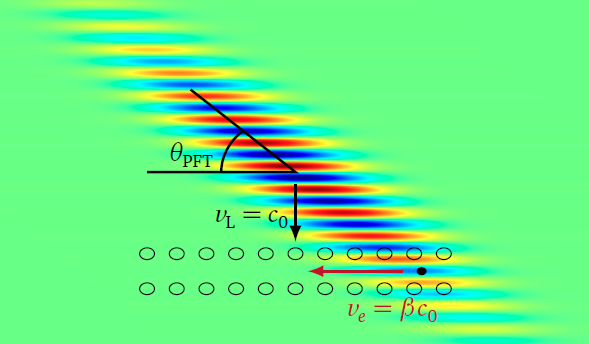 Acousto-optic programmable diffractive filter (AOPDF)
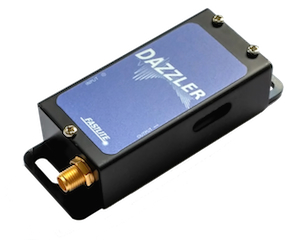 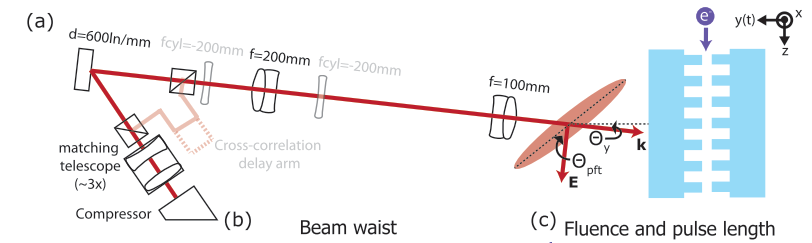 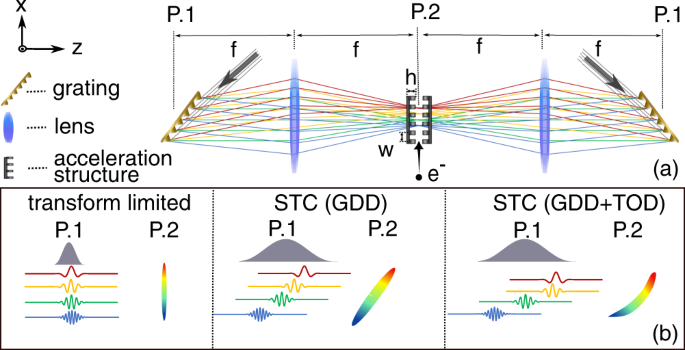 D. Cesar et al., Optics Express, vol. 26, 29216, 2018
D. Cesar, PhD Thesis, UCLA, 2019
L. Wang et al., Commun Phys 5, 175 (2022)
L. Genovese (DESY / UHH)
01.10.24
9
Fast surrogate models for dielectric laser accelerator diagnostics
Pulse front tilt
How does the laser pulse looks like at the interaction point?
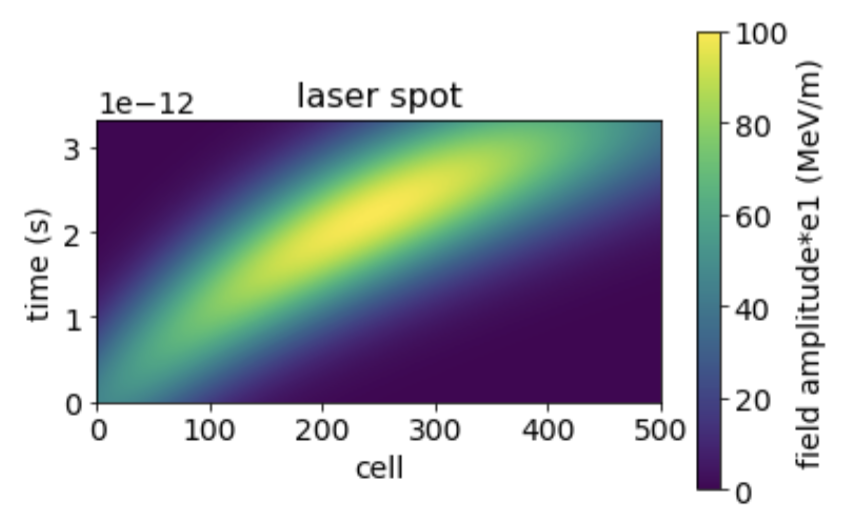 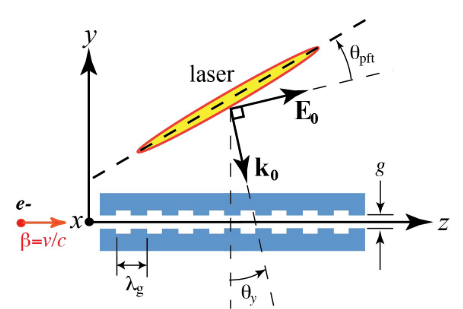 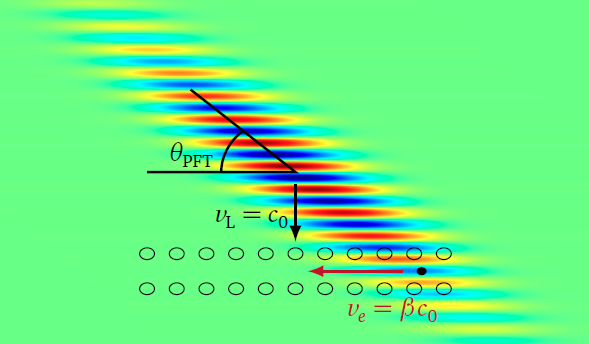 01.10.24
10
Fast surrogate models for dielectric laser accelerator diagnostics
DLAtrack6D
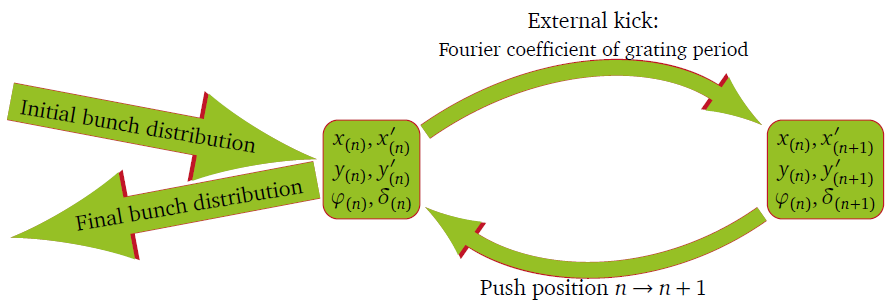 Updates:
Python version: GUI and command line tool
Tracking parallelized on CPU
Arbitrary laser pulse shape(pulse front tilt)
Laser wavelength change during tracking (chirp)
U. Niedermayer, T. Egenolf, O. Boine-Frankenheim, Phys. Rev. Accel. Beams 20, 111302 (2017)
01.10.24
11
Fast surrogate models for dielectric laser accelerator diagnostics
DLAtrack6D
Examples: Various PFT angles
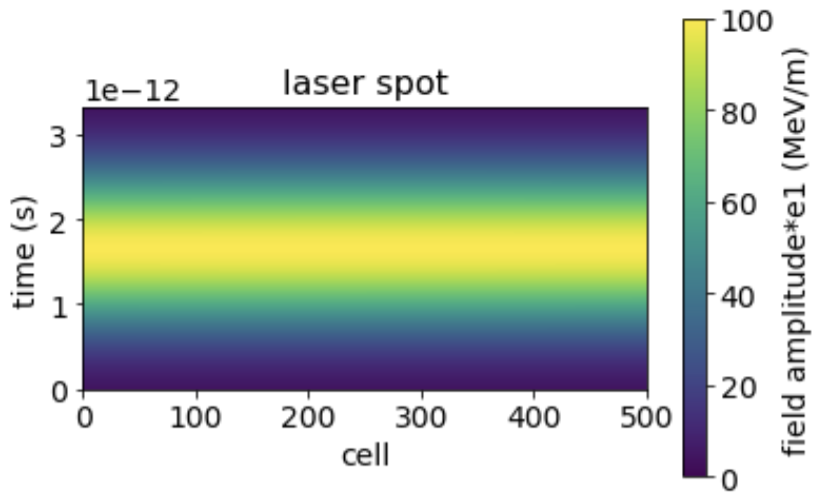 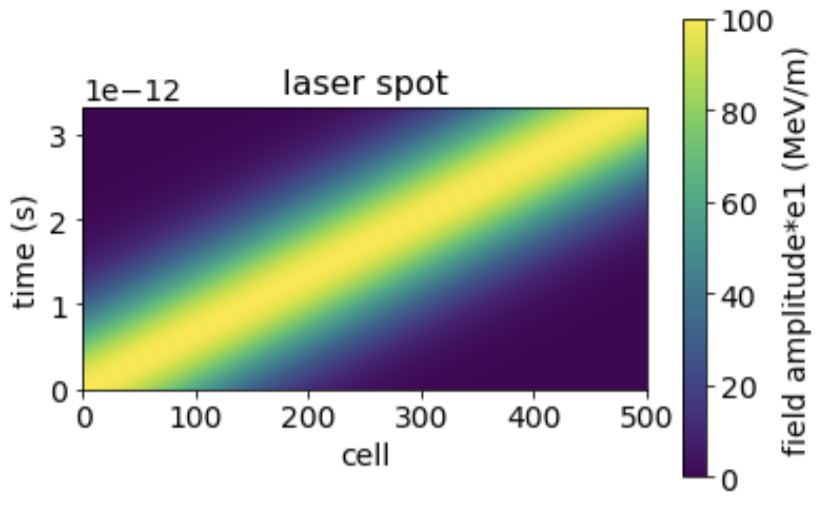 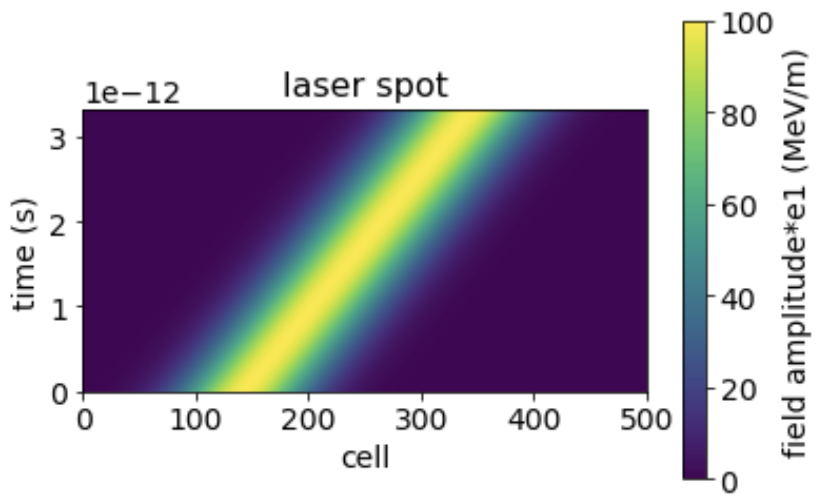 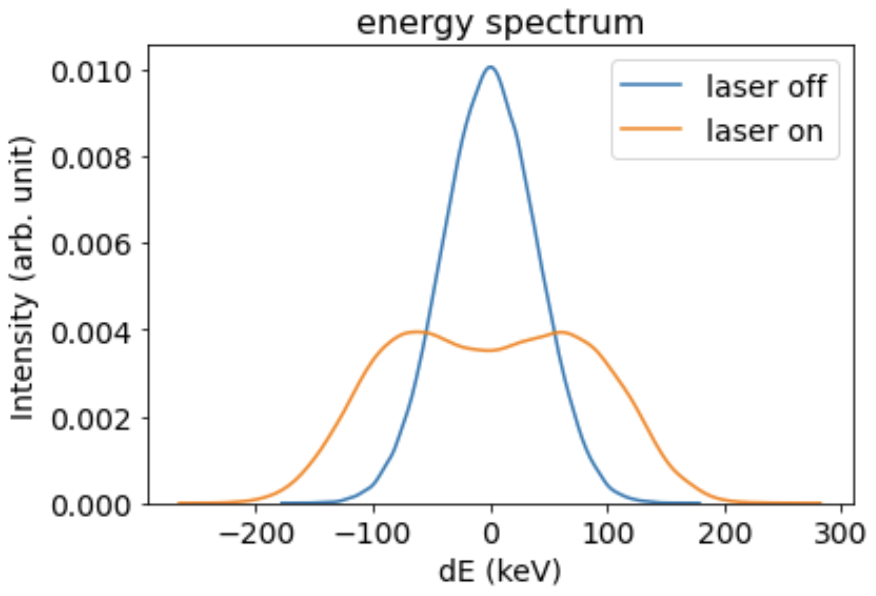 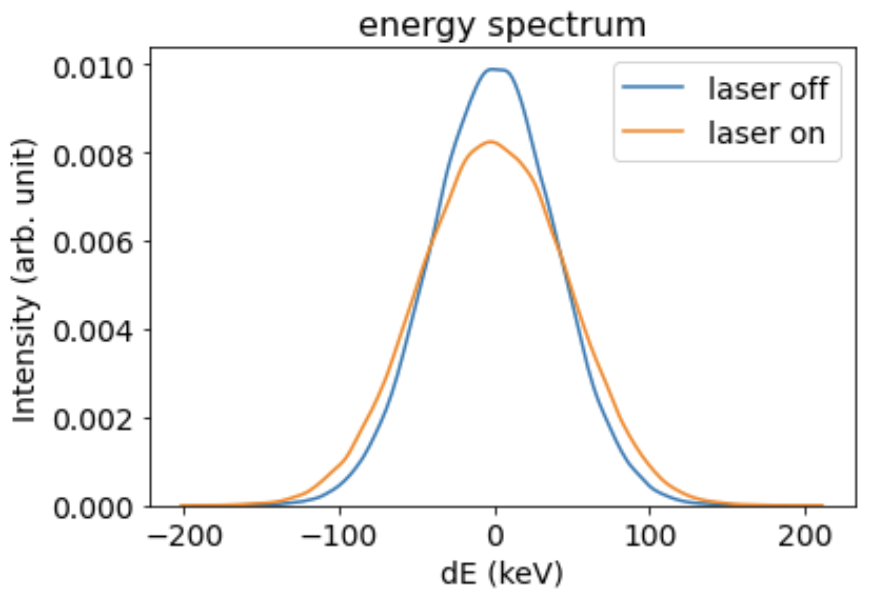 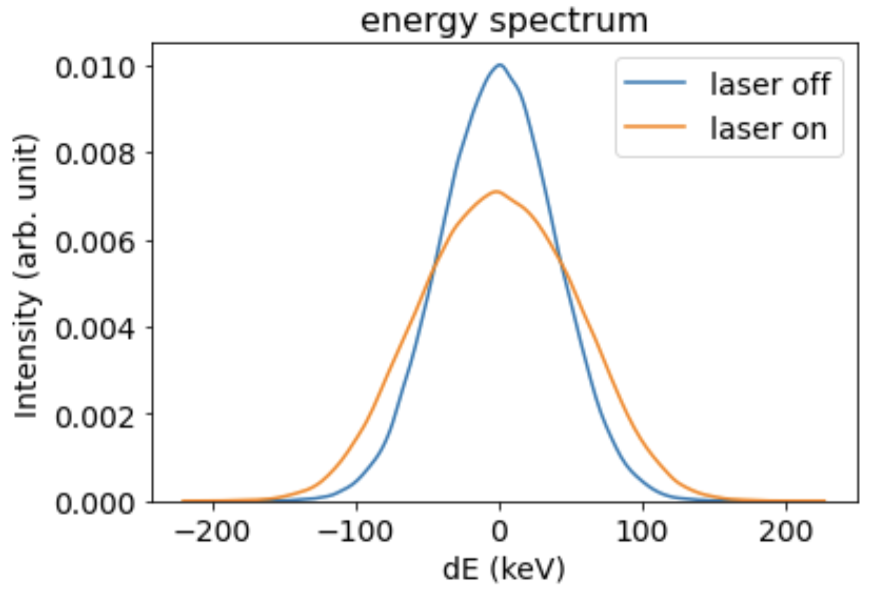 01.10.24
12
Fast surrogate models for dielectric laser accelerator diagnostics
DLA experiment – inverse problem
Simulations
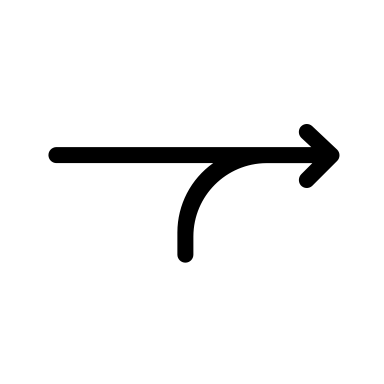 Tracking
Initial electron bunch distribution
Laser pulse shape
Final electron bunch distribution
(Energy spectrum)
Grating parameters
Experiments
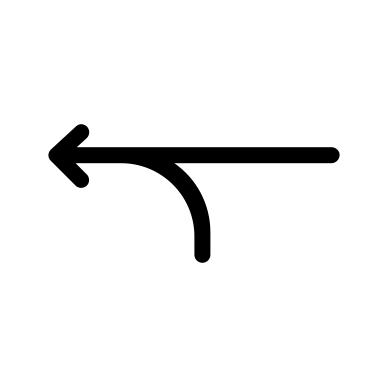 Reconstruction
Initial electron bunch distribution
Laser pulse shape
Energy spectrum
Additional diagnostics
Grating parameters
01.10.24
13
Fast surrogate models for dielectric laser accelerator diagnostics
Reconstruction by deep neural nets
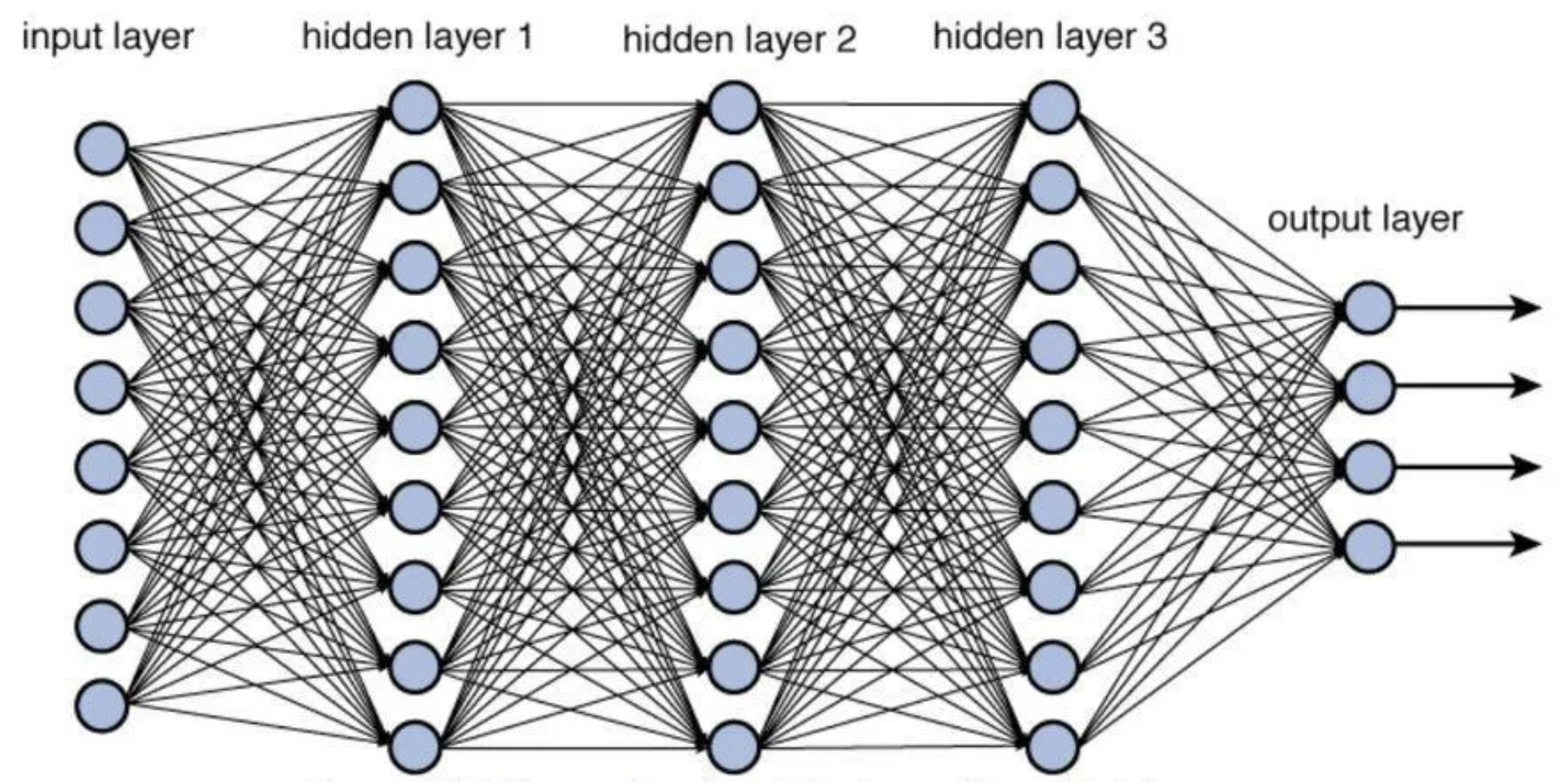 1
2
3
3
1
2
01.10.24
14
Fast surrogate models for dielectric laser accelerator diagnostics
Trained neural net
Input: Binned energy spectrum of electrons after DLA interaction (~200 bins)
Net
3 layers fully connected (200 neurons  200 neurons  <=5 neurons (till now)
ReLU activation function
Loss function: mean absolute error (parameters normalized percentage error)
Output: Experimental parameters (input of tracking simulations)
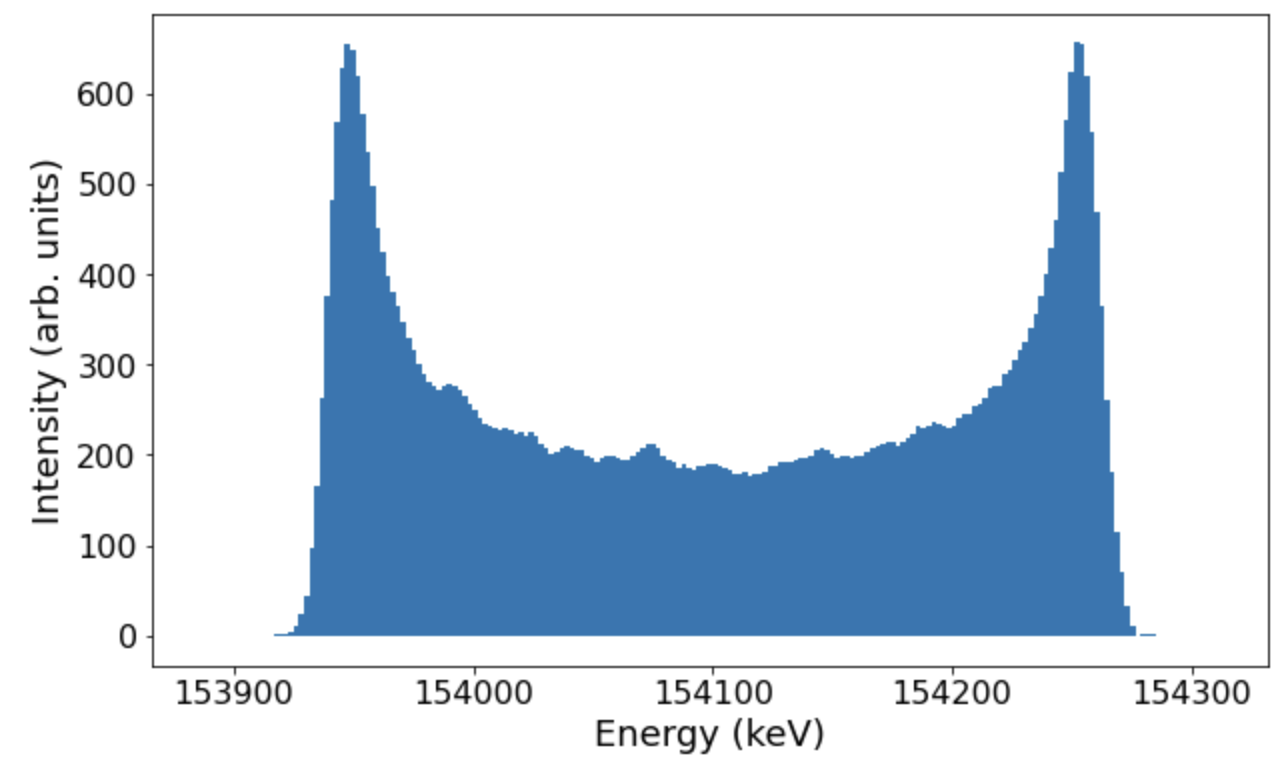 01.10.24
15
Fast surrogate models for dielectric laser accelerator diagnostics
Trained neural net
Implemented using pyTorch
Trained with simulation data created by DLAtrack6D
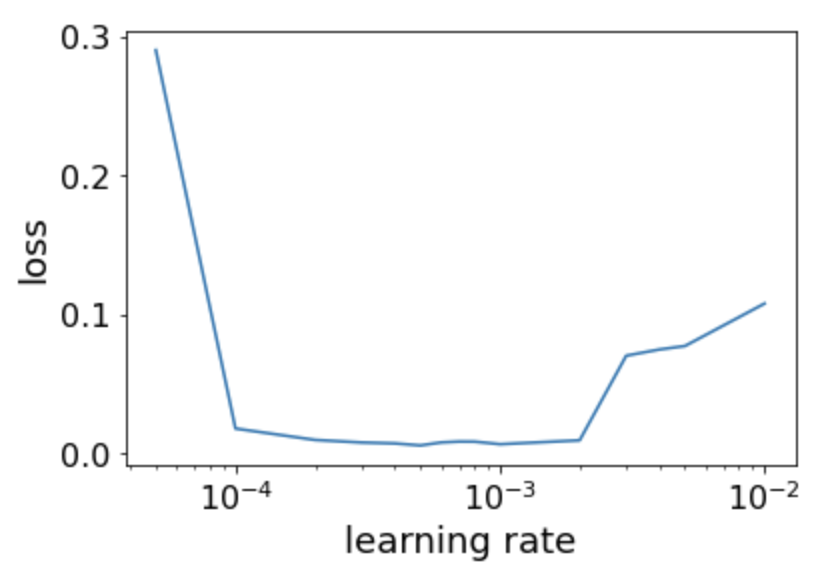 04.10.24
16
Fast surrogate models for dielectric laser accelerator diagnostics
(Trivial) test examples
Peak width of energy spectrum
Laser amplitude
Both together
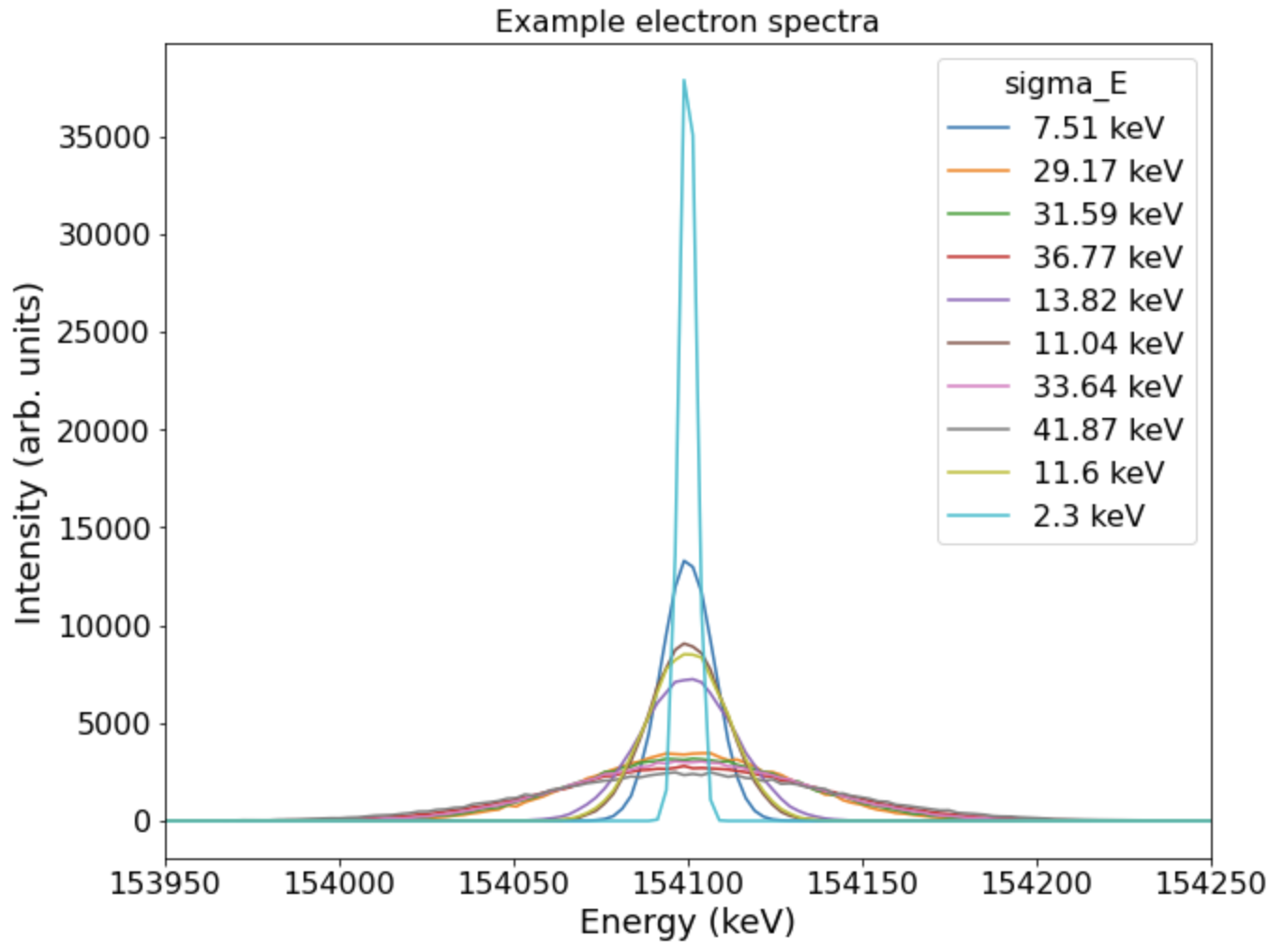 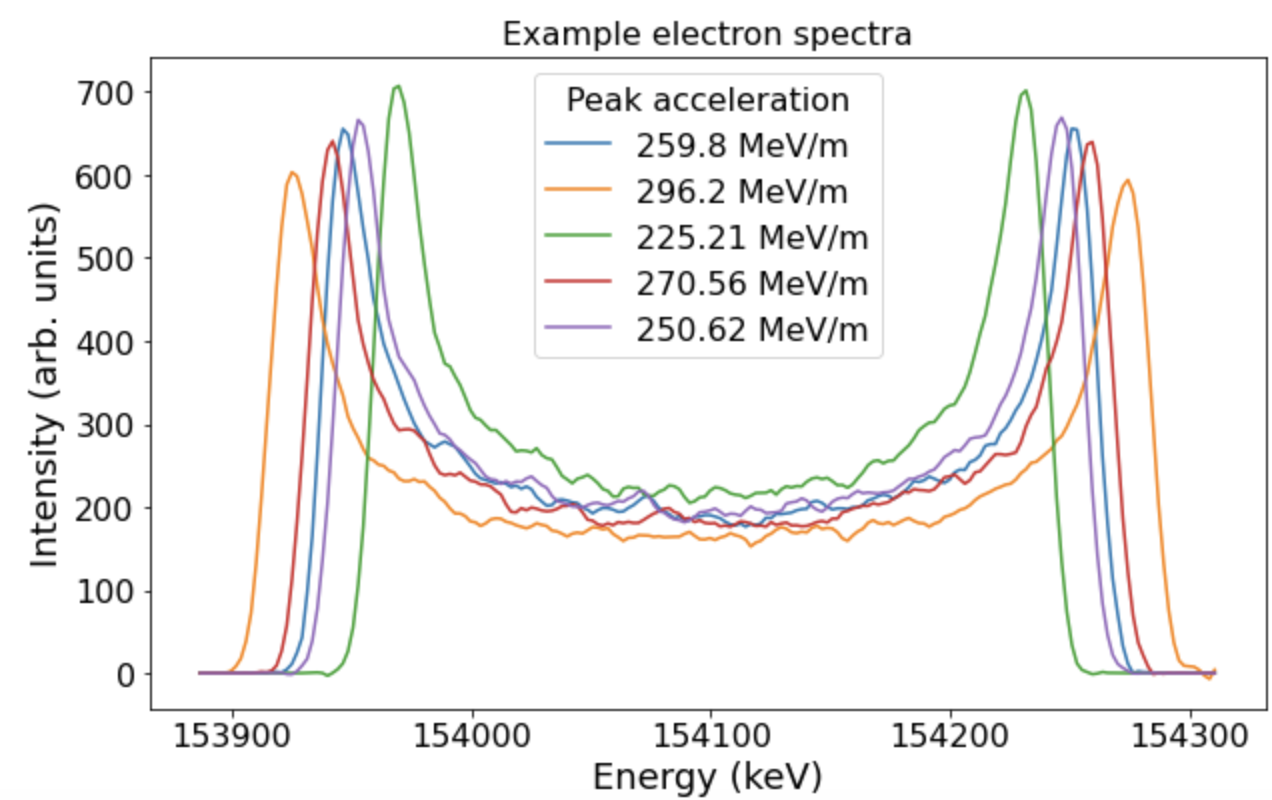 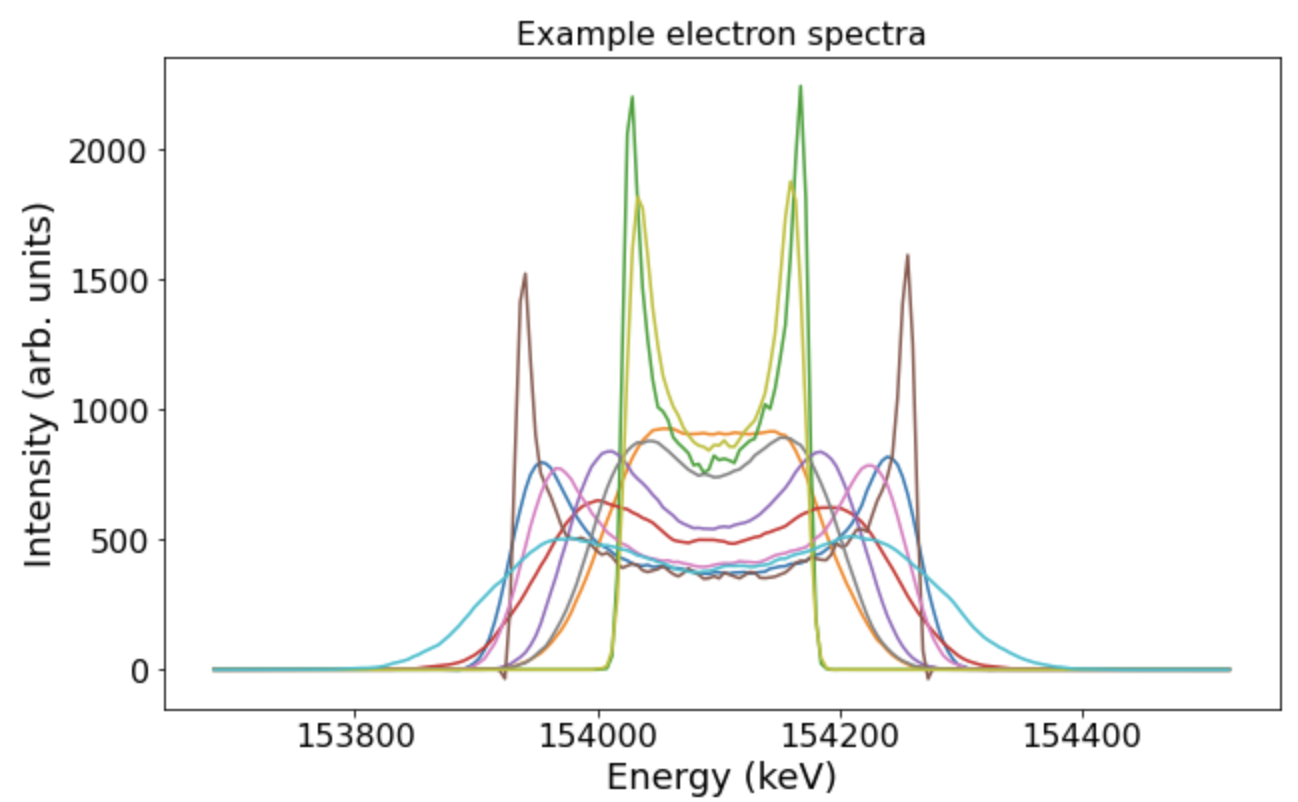  below 1% error in training and validation datasets for all three examples
01.10.24
17
Fast surrogate models for dielectric laser accelerator diagnostics
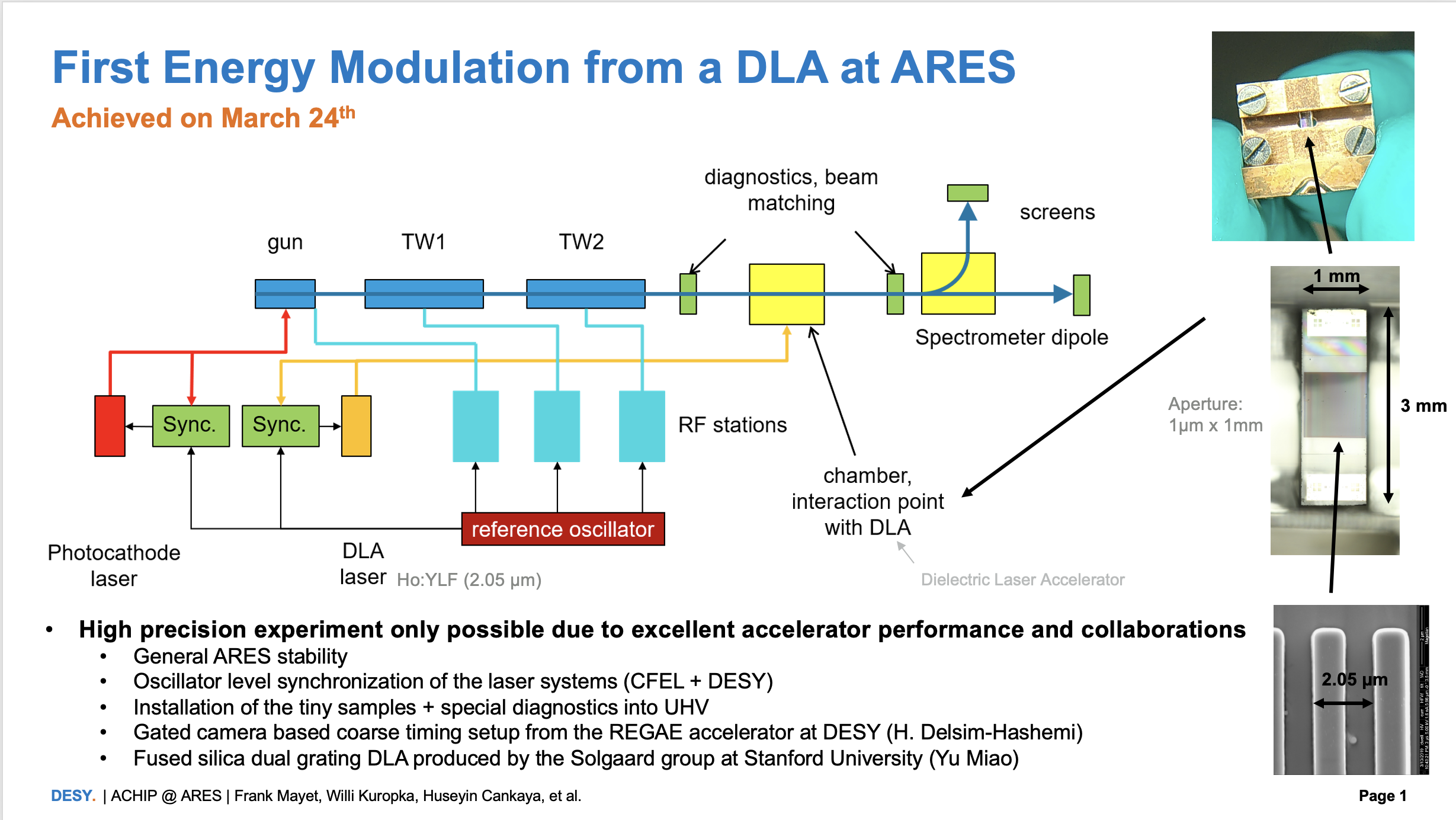 01.10.24
18
Fast surrogate models for dielectric laser accelerator diagnostics
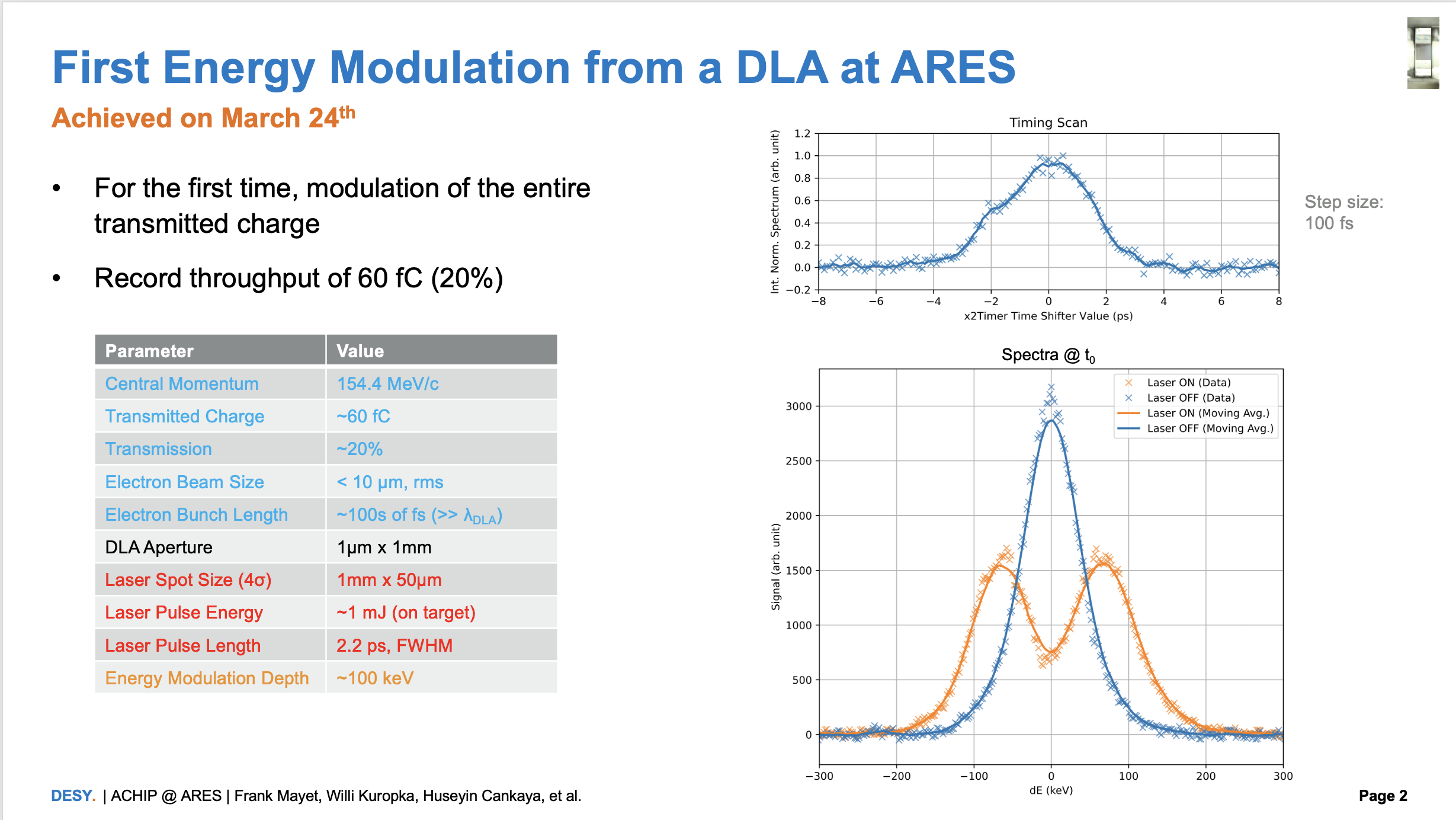 01.10.24
19
Fast surrogate models for dielectric laser accelerator diagnostics
Reconstruction vs experiment
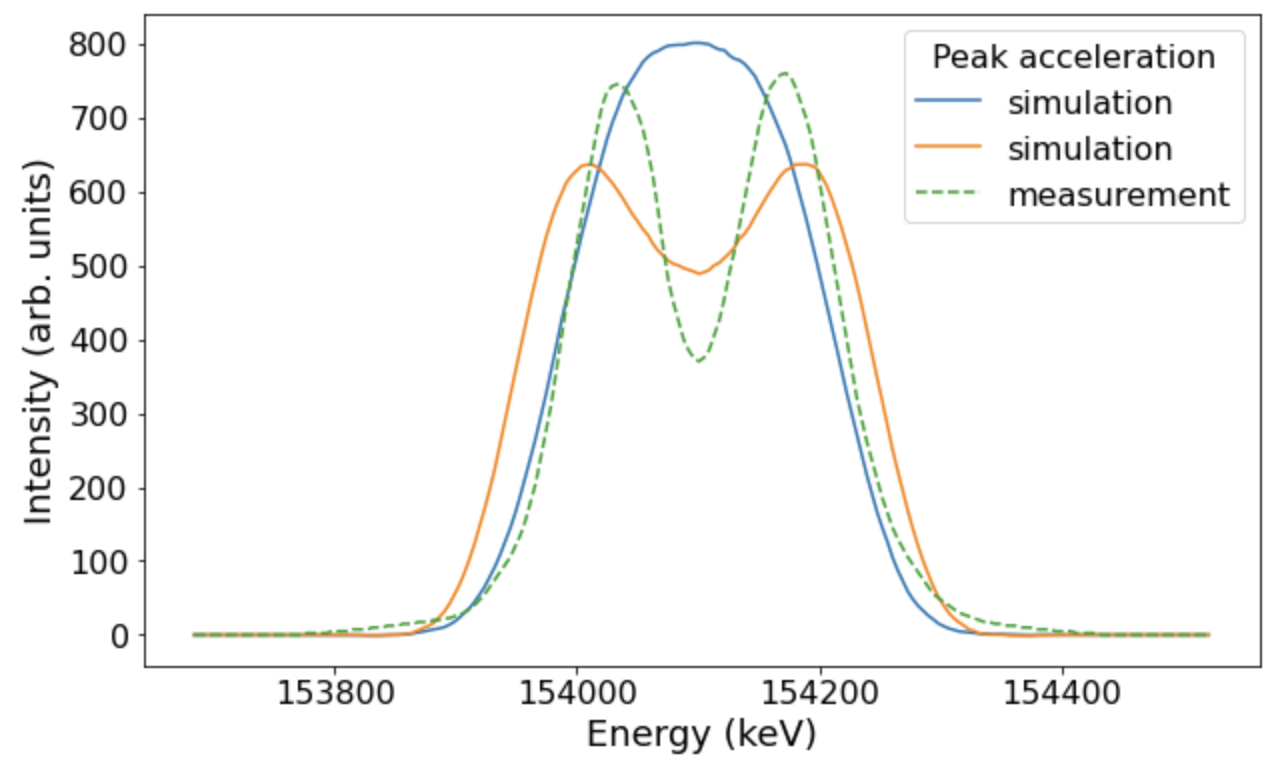 Simple model with two free parameters: energy width of electron bunch and laser amplitude
DLA period << electron bunch length << laser pulse
BUT
Reconstruction failed
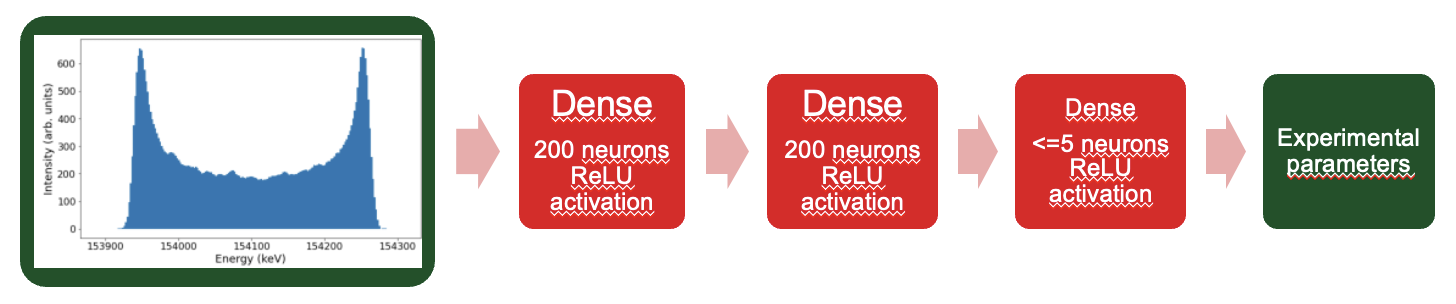 Tracking
01.10.24
20
Fast surrogate models for dielectric laser accelerator diagnostics
Reconstruction vs experiment
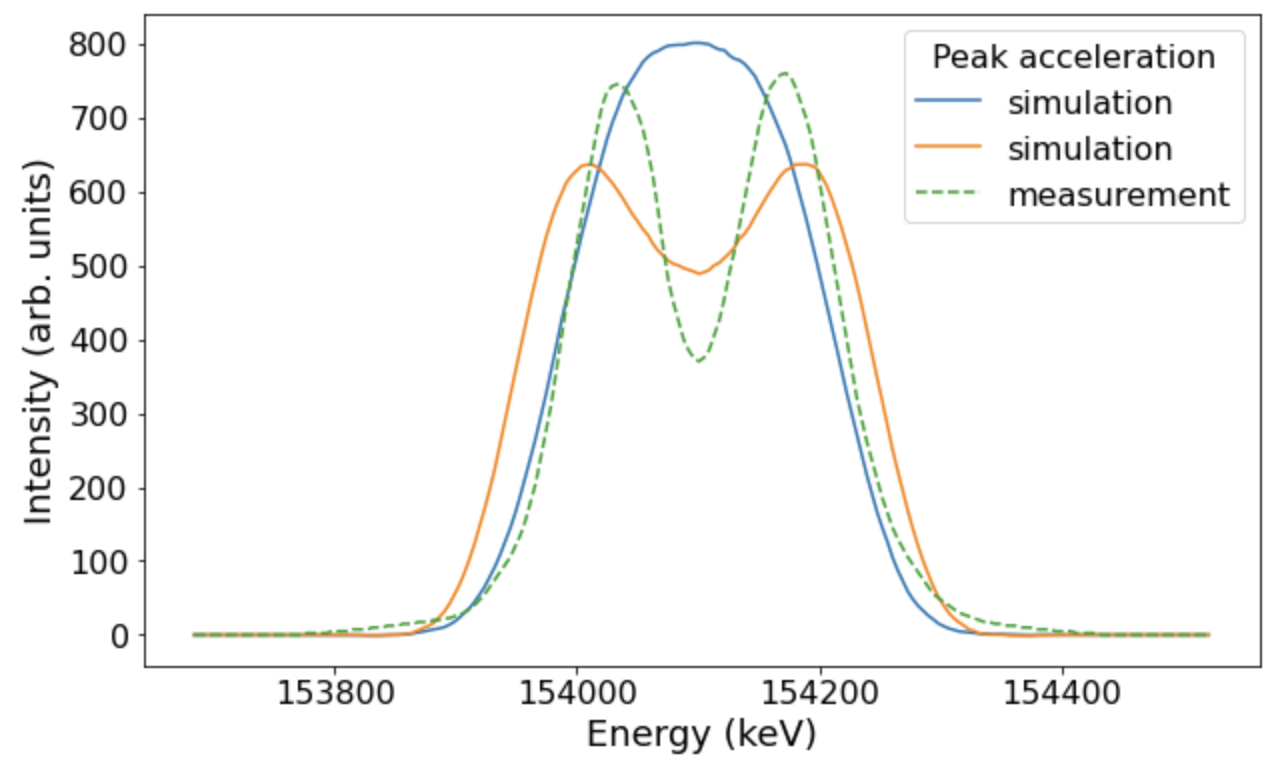 Possible explanations:
Substructures in electron bunch (TDC measurements required)
Missmatch between laser wavelength (2.052µm mean) and DLA period length (2.05µm)
Laser pulse chirp (wavelength change)
Different laser pulse shape (more parameters needed)
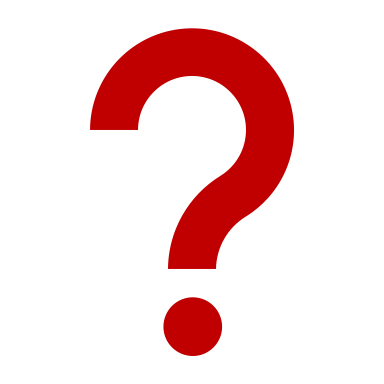 04.10.24
21
Fast surrogate models for dielectric laser accelerator diagnostics
Reconstruction vs experiment
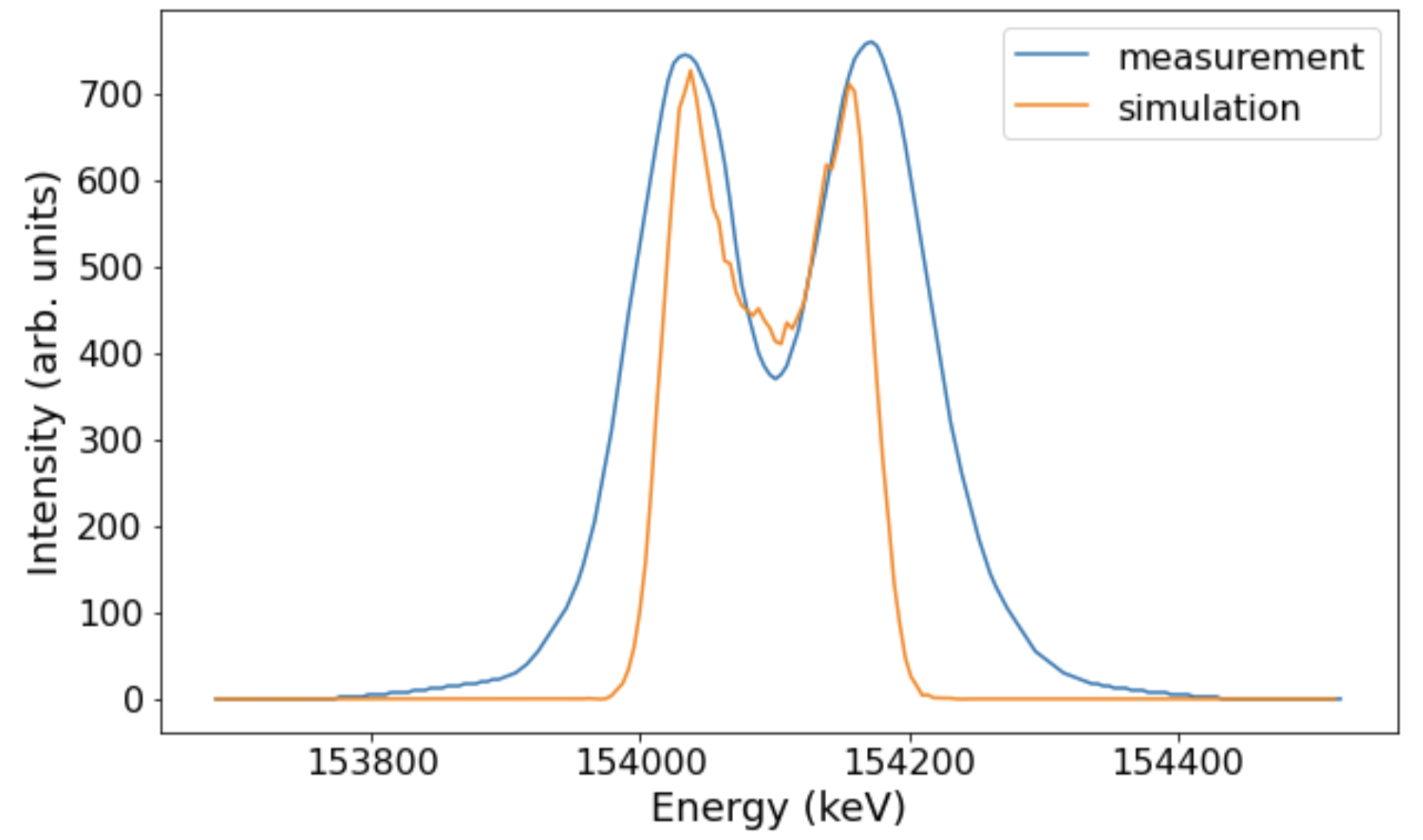 01.10.24
22
Fast surrogate models for dielectric laser accelerator diagnostics
Goal: Control and optimization
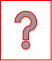 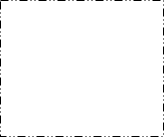 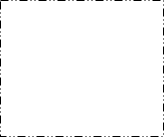 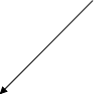 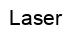 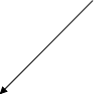 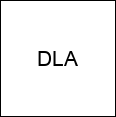 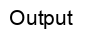 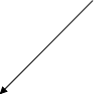 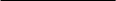 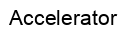 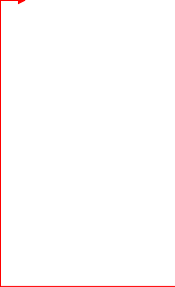 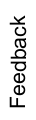 Spectrum
Reconstructed
Parameters
Optimizer
NeuralNet
01.10.24
23
Fast surrogate models for dielectric laser accelerator diagnostics
Conclusions
Guiding and acceleration in DLA shown in theory and experiments
Electron accelerator
Longer structures and special laser pulse shapes complicate experiments 
Diagnostics required but not possible everywhere
Reconstruction with neural nets
Trivial examples with only a few parameters work well
Models with more parameters are under development
First validation with experimental data is done, more data needed
Thank you for your attention!
01.10.24
24
Fast surrogate models for dielectric laser accelerator diagnostics
DLA operation principle
Depending on particles position:
	Acceleration
	Deceleration
	Deflection
Synchronicity condition:
1
1
2
3
4
2
4
3
Goal: generate a mode that allows momentum transfer from laser field to electrons
4
1
2
3
First spatial harmonic
Proof of concept experiments in 2013:
0
Acceleration
Deceleration
01.10.24
25
Fast surrogate models for dielectric laser accelerator diagnostics
Guiding? Alternating phase focusing!
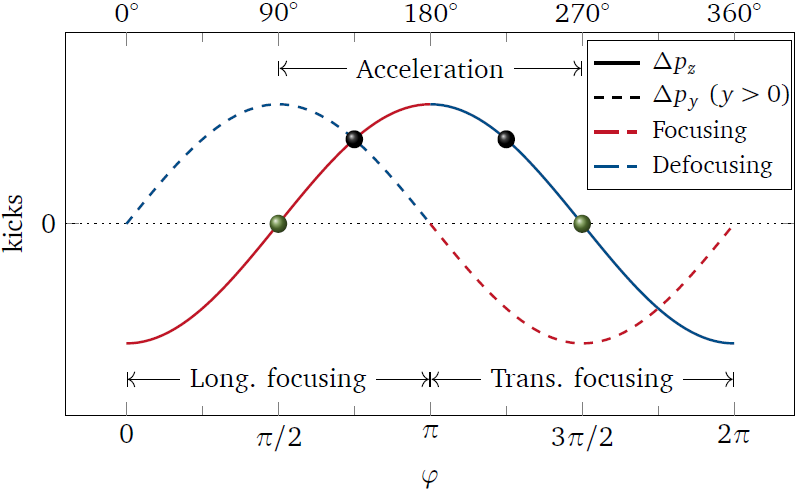 Longitudinal focusing
Transverse defocusing
Longitudinal defocusing
Transverse focusing
Longitudinal focusing
Transverse defocusing
U. Niedermayer, T. Egenolf, O. Boine-Frankenheim, P. Hommelhoff, PRL 121, 214801(2018)
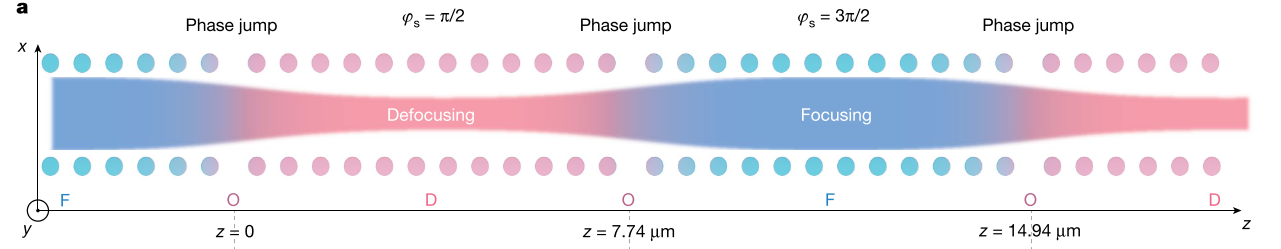 R. Shiloh et al., Nature 597, 498 (2021)
01.10.24
26
Fast surrogate models for dielectric laser accelerator diagnostics
APF at dla: guiding and acceleration
Synchronicity condition:
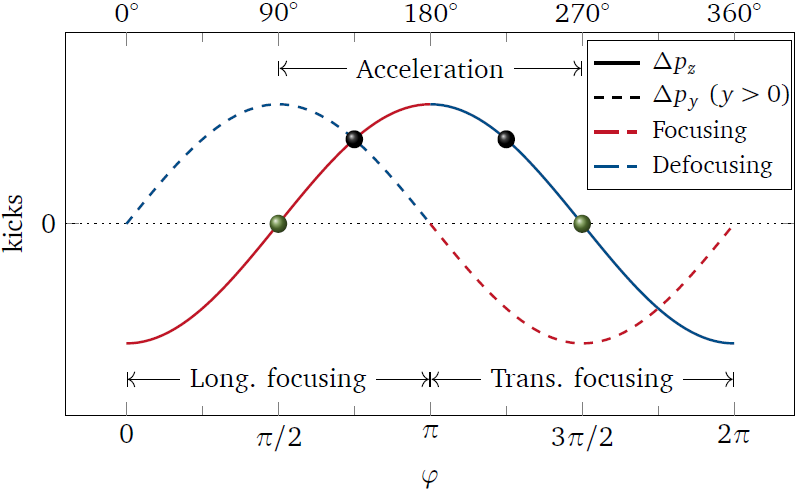 Chirped gratings:change of period length along grating
01.10.24
27
Fast surrogate models for dielectric laser accelerator diagnostics
APF at dla: guiding and acceleration
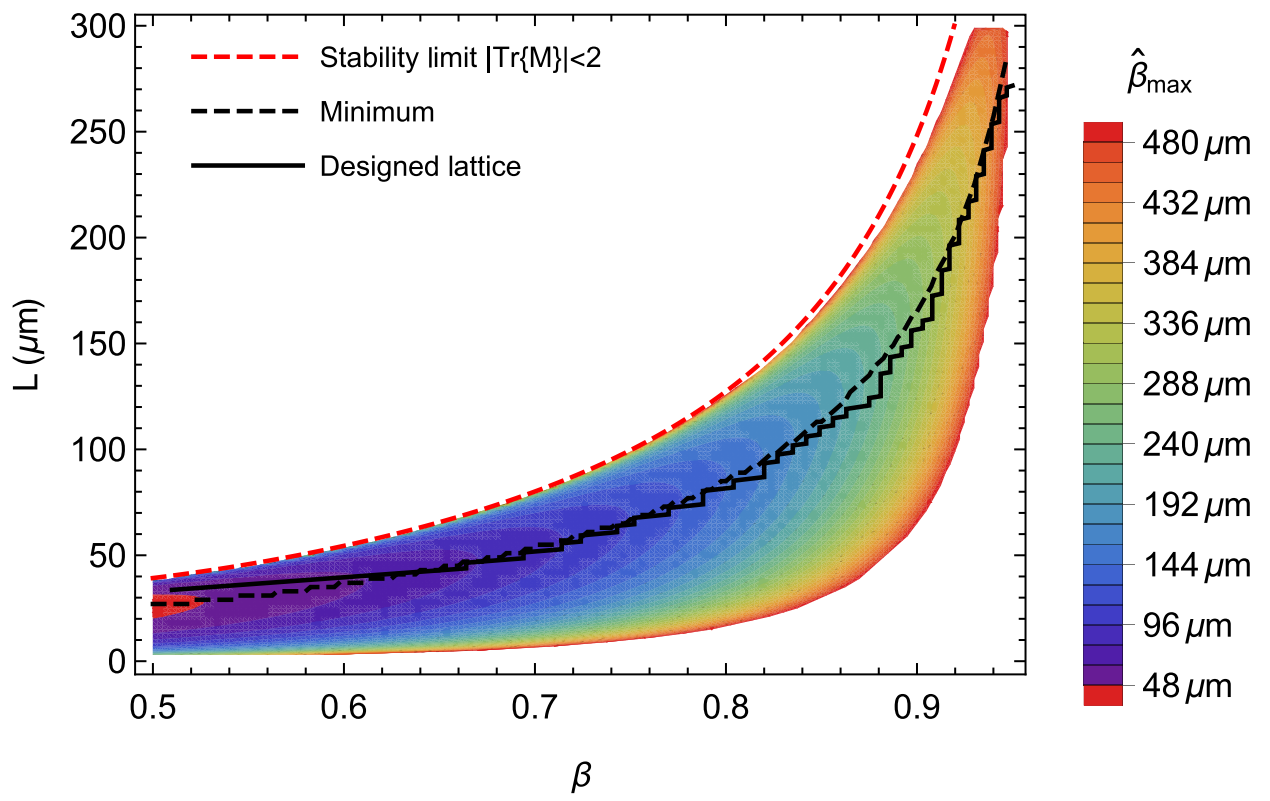 Synchronicity condition:
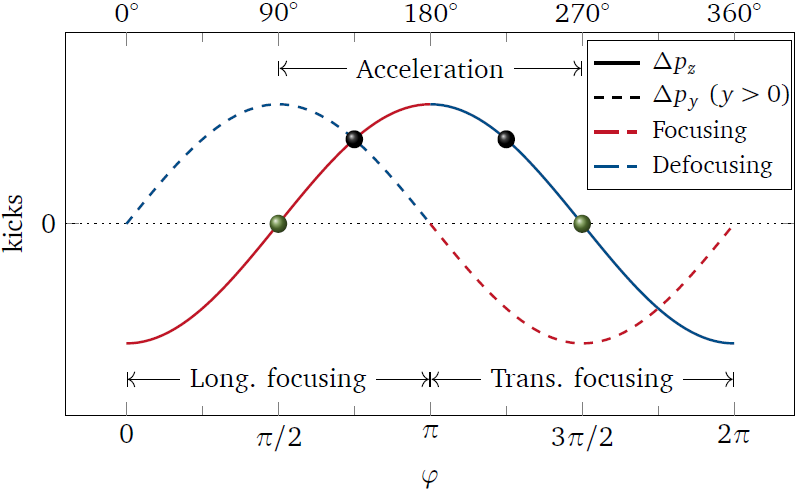 Chirped gratings:change of period length along grating
U. Niedermayer, T. Egenolf, O. Boine-Frankenheim, and P. Hommelhoff
PRL 121, 214801 (2018)
(velocity in c)
Proof of concept experiments recently published:
T. Chlouba, R. Shiloh, S. Kraus, L. Brückner, J. Litzel, P. Hommelhoff, Nature, 622, 476 (2023)
P. Broaddus, T. Egenolf et al., PRL 132, 085001 (2024)
01.10.24
28